Sustainable Tourism Networking in Europe
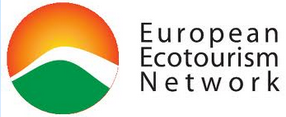 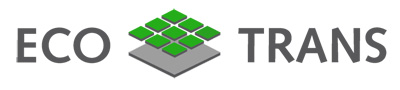 European Charter Parks
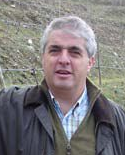 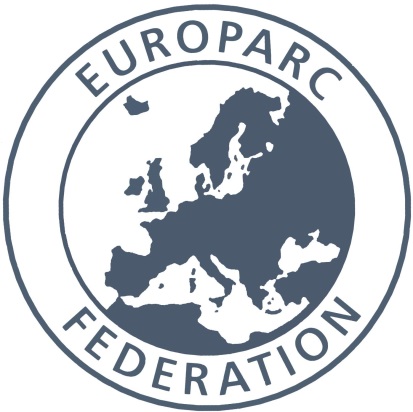 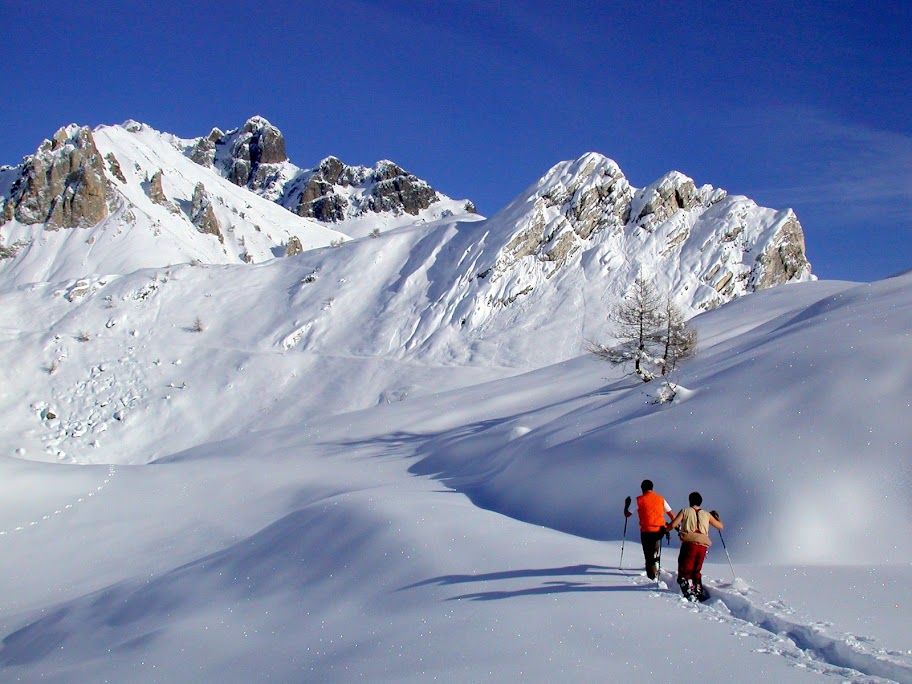 Paulo Castro
EUROPARC
www.europarc.org
p.castro@europarc.org
Sustainable Tourism Networking in Europe
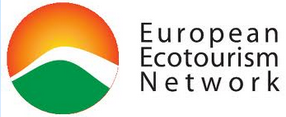 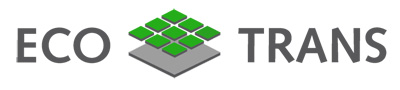 European Charter Parks
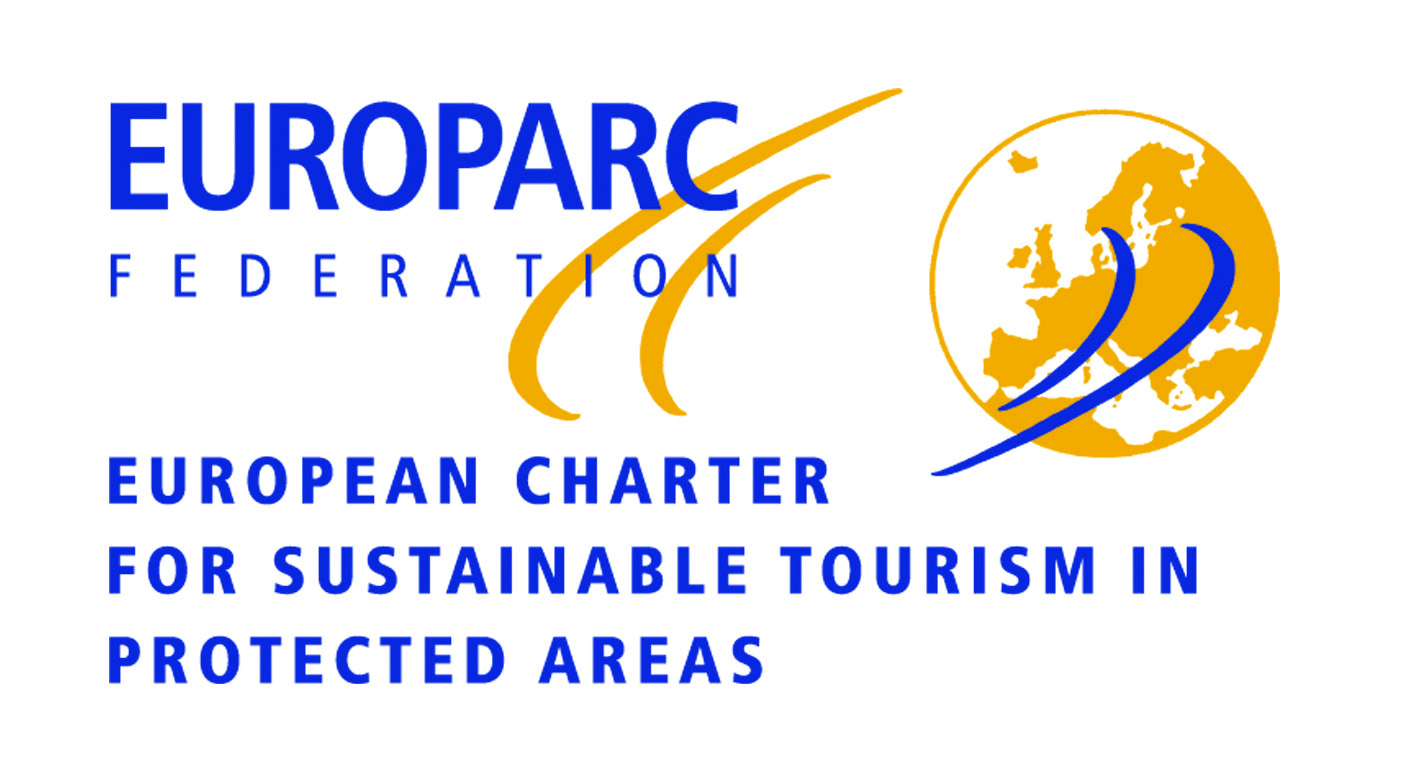 www.european-charter.org
Main Achievements:

Successful implementation of the 10 principles of the Charter for over ten years

Involvement of over 3200 private and public businesses and organizations in 107 Sustainable Tourism Forums 

Recognition of the Charter Partner Status to more than 400 tourism business actively involved in Charter protected areas in Sp, Fr and UK

Charter Network and joint 
      international project activities

External verifiers and an independent 
     Charter Evaluation Committee
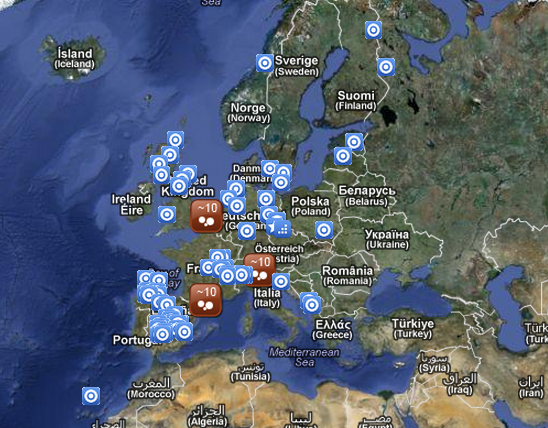 Members:

107 protected areas from 13 countries

407 local tourism businesses in 23 Charter Areas
Sustainable Tourism Networking in Europe
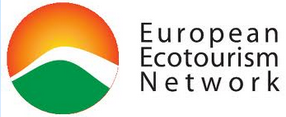 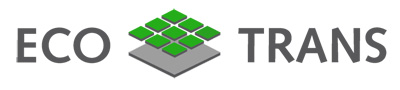 European Charter Parks
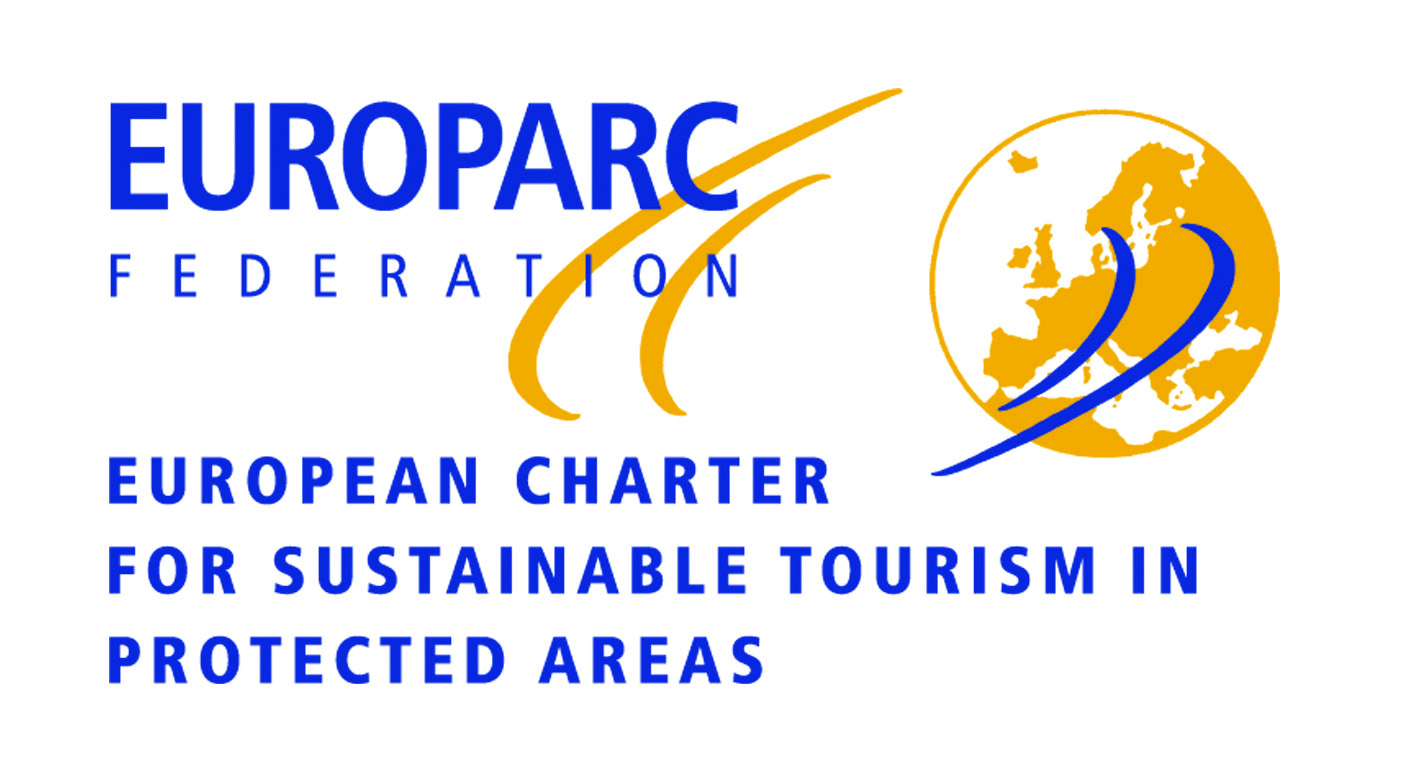 www.european-charter.org
Applied tools :
Protected Areas apply to become Charter Parks with an application dossier, a Diagnostic of the territory, a SWOT analysis, a Sustainable Tourism Strategy and Objectives and an 5 year term Action Plan; certification is done after a visit of a verifier that produces a verifier report submitted to an Evaluation Committee

Participation in comparative studies (with CBD Guidelines, etc.), Monitoring is assumed in each Action Plan and global indicators are been produced

Communication, newsletter, official site, networking and presence in events, fairs, etc.
Challenges: 

Developing of an integrate monitoring scheme
Further developing of the Charter Partner phase 
Seeking harmonization of criteria and procedures with other awarding systems
Developing the phase III of the European Charter involving tour operators
Promoting visibility  next to the public